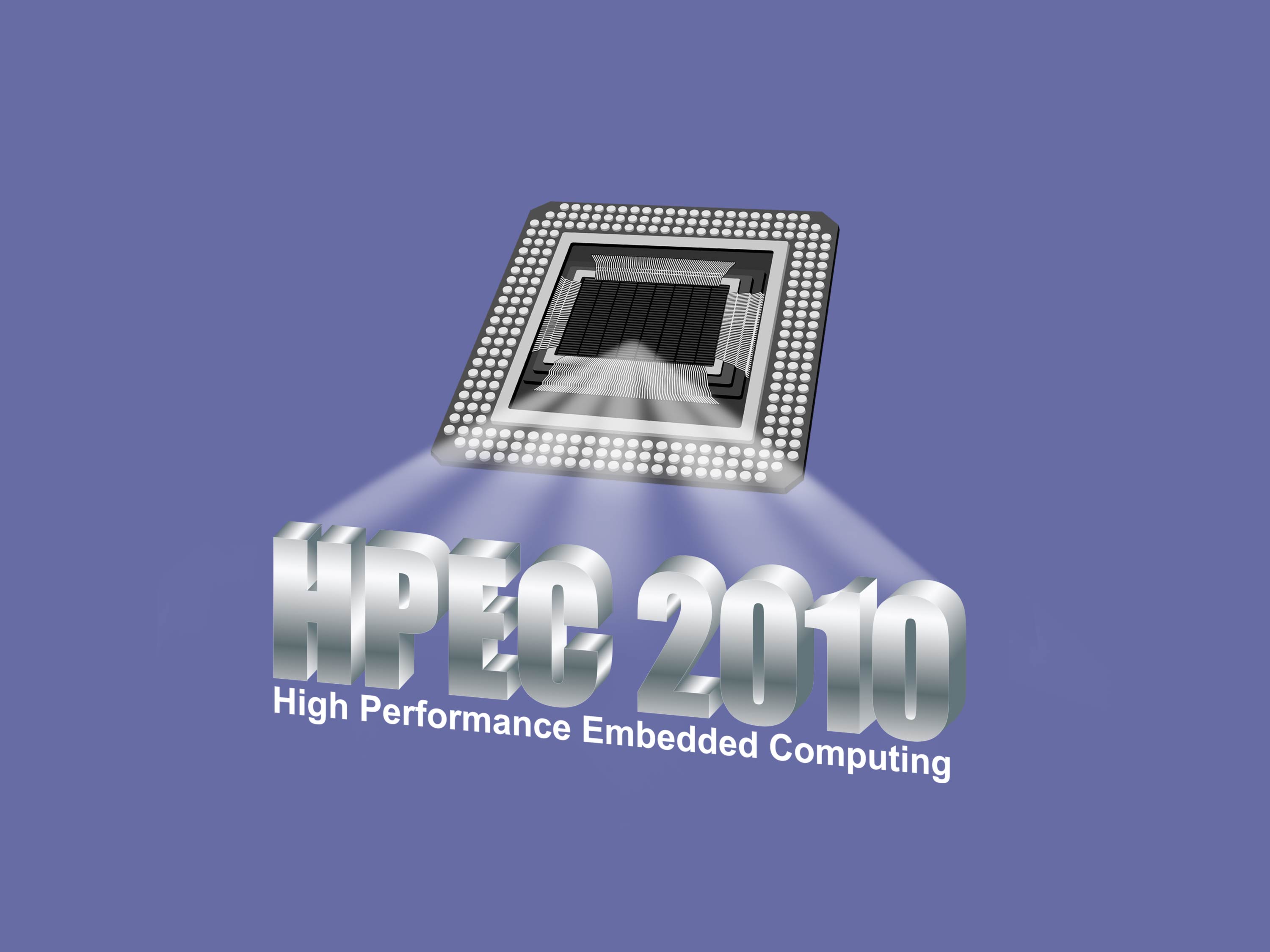 HPEC 2010 Acknowledgments
Sponsors

Defense Advanced Research Projects Agency
Air Force Research Laboratory
Air Force Rapid Capabilities Office
High Performance Computing Modernization Office


Advisory Committee

Dr. Robert Shin / MIT Lincoln Laboratory
Dr. Richard Games / MITRE

Workshop Office Support

Ms. Kathleen Cable
Ms. Carragh Callahan
Ms. Joan Napoli
Ms. Ellen Oehme
Ms. Terry Retherford
Ms. Lori Tsoulas
Ms. Janet Quinn


Technical Support

Mr. Troy McLean
Mr. Igor Marchenko
Technical Committee

	
	Dr. Stanley Ahalt / RENCIMr. Masahiro Arakawa / MIT Lincoln LaboratoryDr. Ray Artz / Independent ConsultantDr. David Bader / Georgia Institute of TechnologyMr. William Bent, Jr. / CSP, Inc.Prof. Keren Bergman / Columbia UniversityDr. Lawrence Bergman / Jet Propulsion LaboratoryMr. Robert Bernecky / Naval Undersea Warfare CenterMs. Nadya Bliss / MIT Lincoln LaboratoryMr. Peter Boettcher / MIT Lincoln LaboratoryDr. Jay Brockman / University of Notre DameDr. Keith Bromley / SPAWAR Systems CenterMr. Daniel Campbell / Georgia Tech Research InstituteMr. David Cousins / BBN TechnologiesDr. Jay Culliney / The Aerospace CorporationDr. Jack Dongarra / University of Tennessee, ICLDr. Neall Doren / Sandia National LaboratoriesDr. Ian Dunn / Mercury Computer SystemsDr. Alan Edelman / Massachusetts Institute of  TechnologyDr. Maya Gokhale / Lawrence Livermore National LaboratoryMr. John Grosh / Lawrence Livermore National LaboratoryMr. Michael Harris / BAE SystemsDr. William Harrod / DARPA / TCTODr. Martin Herbordt / Boston UniversityDr. Daniel Katz / University of ChicagoMr. Bruce Kinney / Raytheon CompanyDr. James Lebak / The MathWorksDr. Miriam Leeser / Northeastern UniversityDr. Richard Linderman / Air Force Research LaboratoryDr. Brian Loe / Lockheed Martin CorporationMr. Michael Lucas / Northrop Grumman CorporationMr. Craig Lund / Local KnowledgeMr. Michael McCollister / Northrop Grumman CorporationDr. Sanjeev Mohindra / MIT Lincoln LaboratoryDr. Brent Nelson / Brigham Young UniversityMr. David Ngo / BAE SystemsMr. Eric Pancoast / Lockheed Martin CorporationDr. Robert Pettit / The Aerospace CorporationMr. Frank Pietryka / Raytheon CompanyDr. Viktor Prasanna / University of Southern CaliforniaDr. Albert Reuther / MIT Lincoln LaboratoryDr. John Reynders / Johnson & JohnsonDr. Mark Richards / Georgia Institute of TechnologyDr. Martin Rinard / Massachusetts Institute of TechnologyDr. Sharon Sacco / The MITRE CorporationMr. Craig Sather / The Aerospace CorporationDr. Philip Sementilli / Raytheon CompanyDr. Anthony Skjellum / University of Alabama at BirminghamDr. Hendrik Spaanenburg / Heterogeneous Computing, LLCMr. Brian Sroka / The MITRE CorporationDr. Jeffrey Vetter / Oak Ridge National LaboratoryMr. Dan Wells / The Boeing Company
Document Production

Mr. Michael Burke
Ms. Patricia Maguire
Ms. Linda Litchfield
Mr. James Caruso


Projectionists

Mr. Tom Burbine
Mr. Don Gaudette
Mr. Mike Imbeault


Security

Ms. Renee Gylfphe
Ms. Roslyn Wesley
Mr. Thomas Zech
Reception Staff 
Security Officers

Special Services

Mr. James Armao
Mr. Richard Gabriele
Mr. Hugo Volpe

Corporate Chefs

Mr. James Iannone
Food Service Staff
Audience
All of you attending!
2010 HPEC Workshop Administrative Information
Unclassified Proceedings will be available on the web 

Provide any necessary updates on the Contact Information form that is provided in your Attendee Package and leave it at the Registration Desk

Please provide your completed Workshop questionnaire to the Registration Desk
Unclassified Sessions and a U.S. Only Session

Workshop is being videotaped

No smoking inside the Laboratory

Lunch and refreshments are provided

Wireless devices that include embedded cameras or recording devices are restricted. Please see the Registration Desk for storage
Badges
100% Picture ID check is required each day
Picked up at the Security Desk each morning and returned before you leave
May not be taken outside the facility
NEW
Auditorium
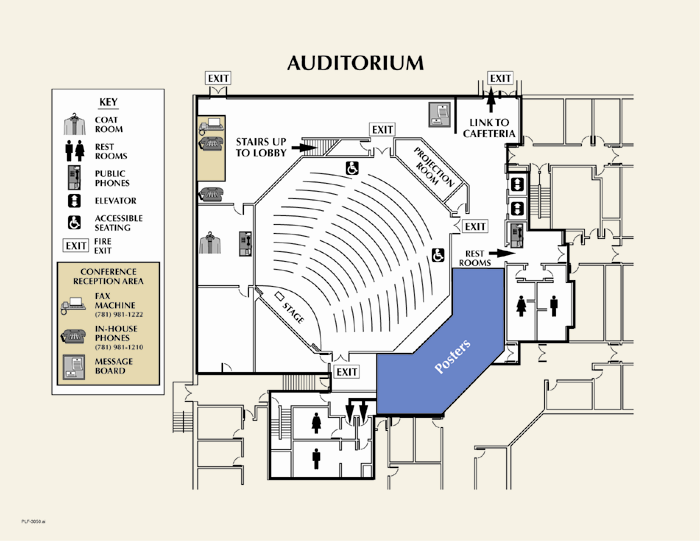 PLF-3050.ppt
Unescorted Area
Lincoln Laboratory is a secure facility.  Access to any other portion of the facility requires continuous escort by a white-badged employee.
Focus Sessions in S2-180
Agenda Highlights
Day 1
Wednesday
15 September
Mission Keynote Address – Dr. Peter Lee / DARPA TCTO
Session 1: GPU                                                          Focus 1: Novel Technologies                      Poster / Demo A:  GPU Technologies and Applications
Session 2: Many Core Processors                              Focus 2: U.S. Only & Networked Computing

Reception and Banquet (Burlington Marriott)
Banquet Presentation  – Professor Rahul Sarpeshkar / MIT
                                          Title: Analog and Bio-inspired Computation
Day 2
Thursday
16 September
Technology Keynote Address – Mr. Robert Bond / MIT Lincoln Laboratory
Session 3: Cloud Computing			Focus 3: GPU Frameworks
                     Poster / Demo B:  Cloud Technologies and Applications 

Session 4: Awards Session			
Panel:  ISR Clouds
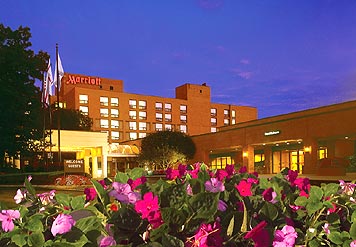 Banquet Speaker

Professor Rahul Sarpeshkar

  Title: Analog and Bio-inspired Computation
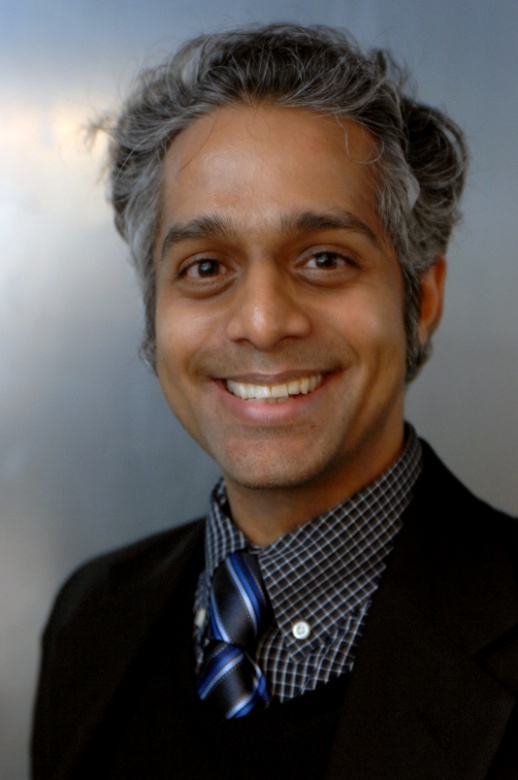 Place:  Burlington Marriott

Date:  Wednesday, 15 Sept 2010

Time:  1800 – Reception
            1830 – Speaker
            1900 – Banquet
[Speaker Notes: James C. Anderson, JCA@LL.MIT.EDU, 6/16/08;  public-domain info. from http://en.wikipedia.org/wiki/Richard_Stallman]
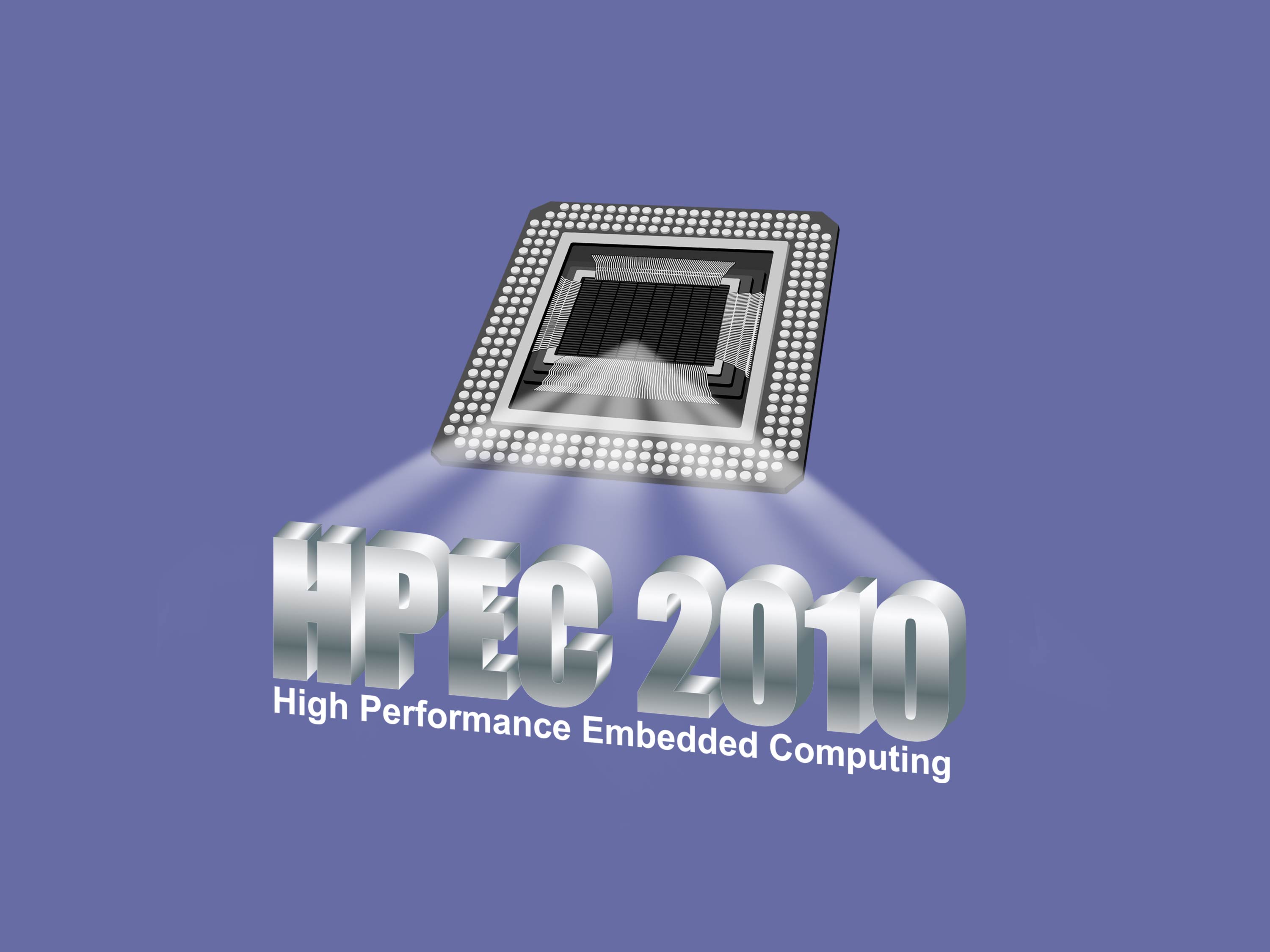